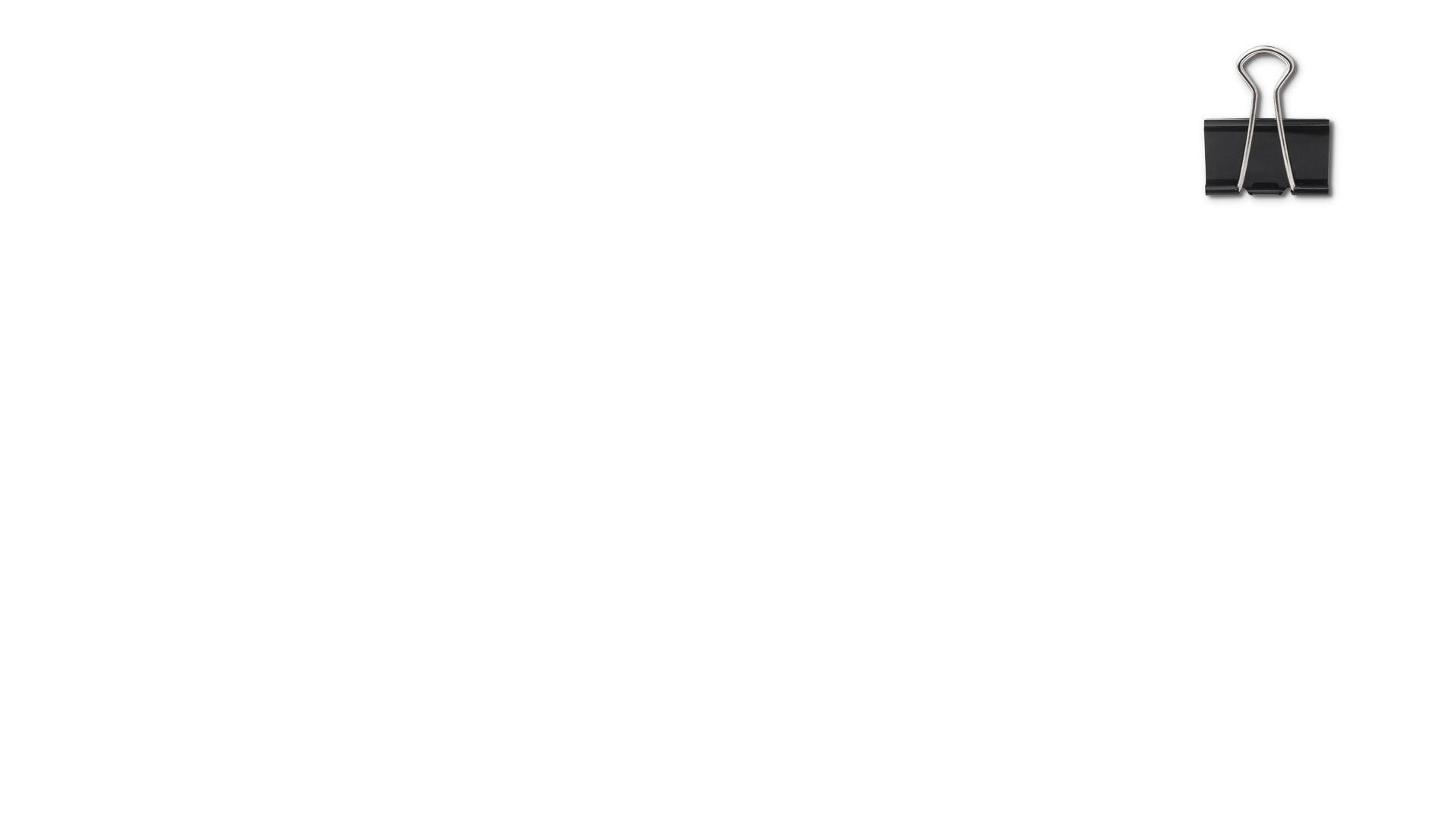 CIKM (Full Research Paper)
Carpe diem: Seize the Samples “at the Moment” for Adaptive Batch Selection
Hwanjun Song (PhD Student, KAIST), Minseok Kim (KAIST), Sundong Kim (IBS), and Jae-Gil Lee (KAIST)
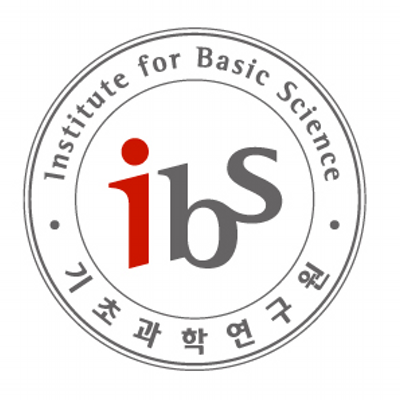 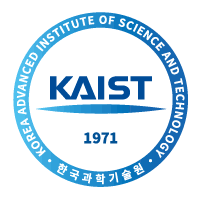 Introduction
Training Deep Neural Networks
Stochastic Gradient Descent (SGD) with mini-batch
“Randomly select mini-batch samples”
Default update rule for classification
Empirical risk (or loss) on mini-batch
3
Difficult-based Selection
Preferring easy samples
Selecting small-loss training samples with high probability
(Pros) Achieving a more accurate and robust network when outliers or noisy labels exist
(Cons)  Slowing down the training by causing small gradients

Preferring hard samples
Emphasizing large-loss training samples with high probability
(Pros) Accelerating the training convergence of SGD
(Cons) Resulting in poor generalization on test data by exacerbating the overfitting issue
4
Uncertainty-based Selection
Preferring uncertain samples whose previous predictions were inconsistent

A recent approach: Active Bias [NIPS’17]
Historical predictions (e.g., predicted label or softmax prob. of target label)
Selection
Prob.
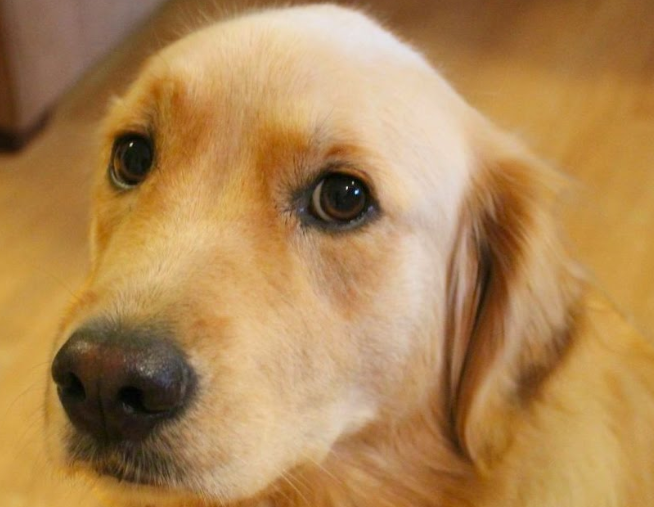 dog
dog
dog
dog
dog
Certain
Consistent predictions
Dog
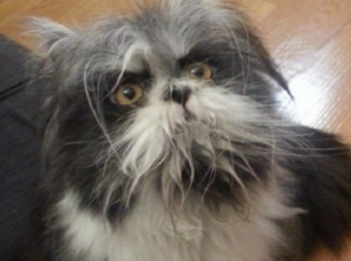 dog
cat
cat
dog
cat
Uncertain
Inconsistent predictions
Cat-like dog
5
Limitation of Active Bias
Growing window scheme in Active Bias
Estimate uncertainty for the entire history of past predictions 
But, older predictions could be outdated

Misclassification due to the outdated predictions
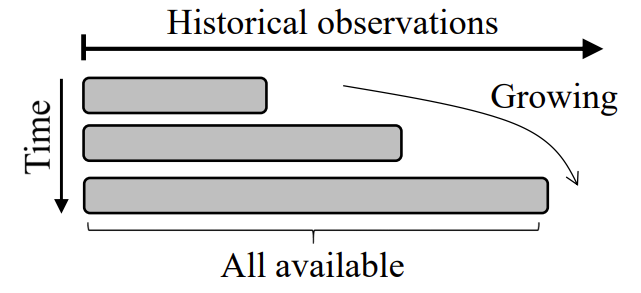 Sample
Uncertainty
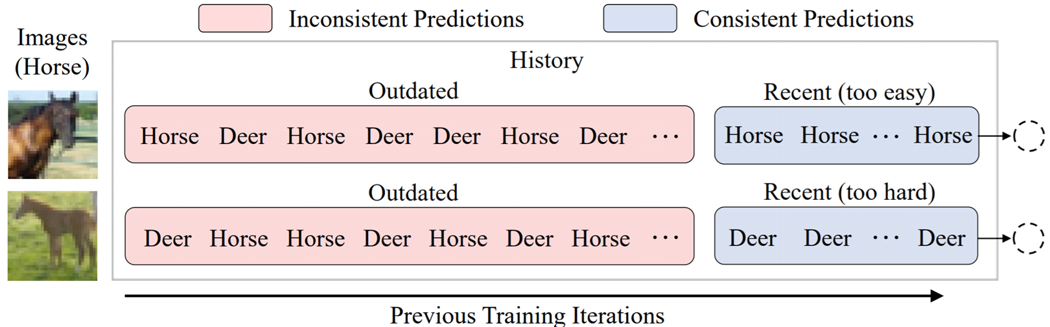 Method
Active Bias
High
High
Active Bias slows down the training by emphasizing uninformative samples, too easy or too hard, at the moment
6
Goal of Paper
Not only  (1) accelerate the training speed and but also (2) improve the generalizability of the model
7
Key Idea of Recency Bias
Emphasizing only the samples recently uncertain by using a sliding window
Sample
Uncertainty
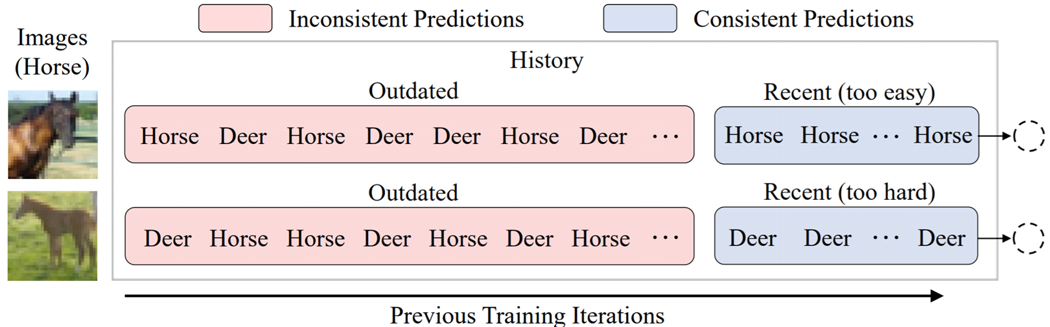 Method
Low
RecencyBias
Low
Challenge 1 (C1)
Criterion to evaluate the samples uncertain at the current moment
Challenge 2 (C2)
Computing the sampling probability based on the uncertainty
8
C1: Uncertainty Criterion
Previous predictions
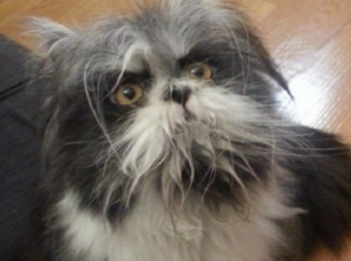 …
cat
dog
dog
cat
dog
Cat-like dog
Empirical Entropy
9
C2: Sampling Probability
Step Size:
High
Uncertainty
Low
Uncertainty
Quantized Index
Exponential decaying factor
Quantized Index
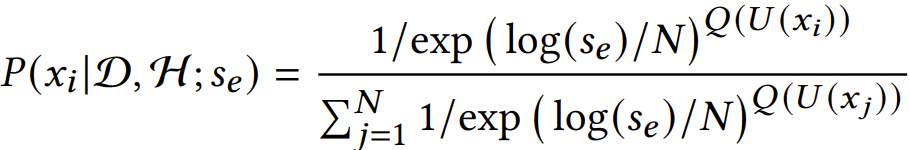 Normalization Term
10
Decaying Selection Pressure
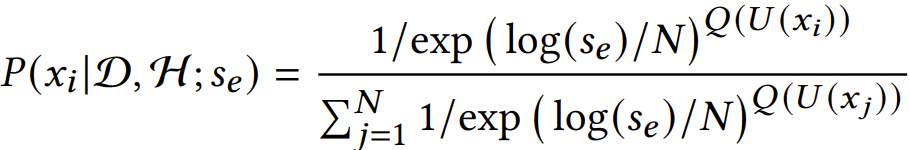 11
Experimental Configuration
Trained DenseNet for the two independent tasks (1) image classification and (2) fine tuning 

Used five benchmark datasets for the two tasks
Classification: MNIST, CIFAR-10, and CIFAR-100
Fine tuning: MIT-67 and FOOD-100

Compared four batch selection algorithms
Random Batch (Baseline)
Online Batch: Hardness-based method
Active Bias: Uncertainty-based method using a growing window
Recency Bias (Ours): Uncertainty-based using a sliding window
12
Task I: Image Classification
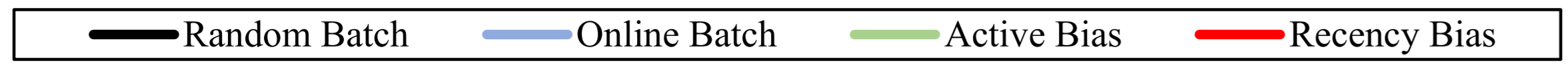 Convergence curves of training loss (training speed)






Convergence curves of test error (generalization)
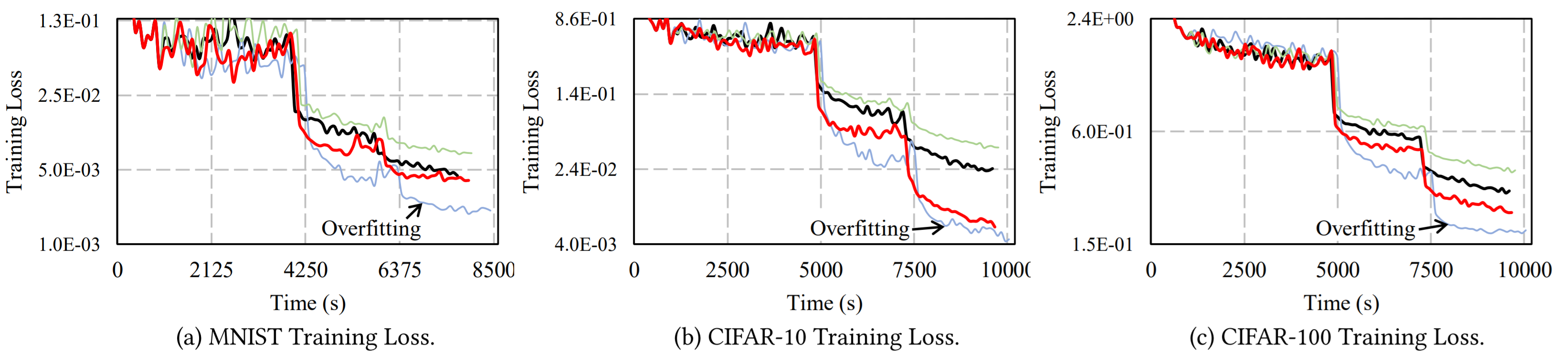 Slowing down
Slowing down
Slowing down
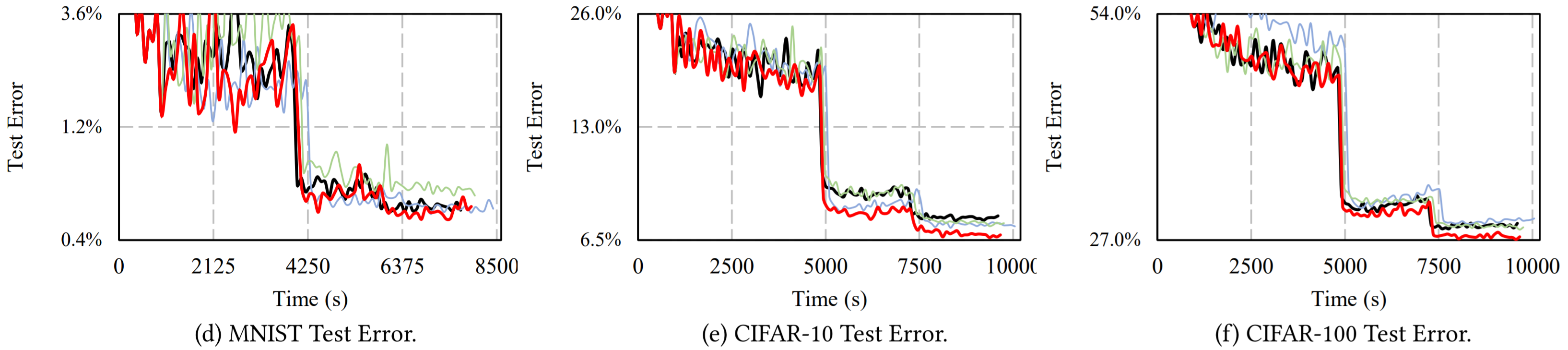 13
Task II: Fine Tuning
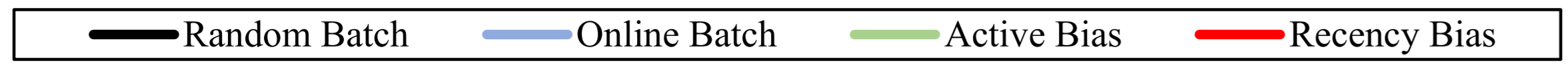 Results on test error 
Recency Bias reduced the test error by 2.88% and 1.81% in MIT-64 and Food-101, respectively

Results on training time (taken to reach the same error)
Recency Bias improved the training time by 24.57% and 26.13% in MIT-64 and Food-101, respectively
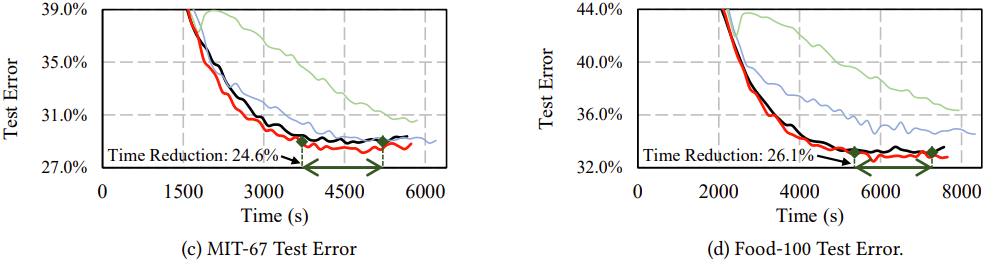 14
Conclusions
Existing methods did not support both (1) fast training and (2) better generalization

We proposed Recency Bias, which supports both of them by emphasizing predictively uncertain samples

Uncertain samples at the moment are selected with high probability for the next mini-batch

Recency Bias indeed accelerated the training speed while achieving better generalization
15
Thank you
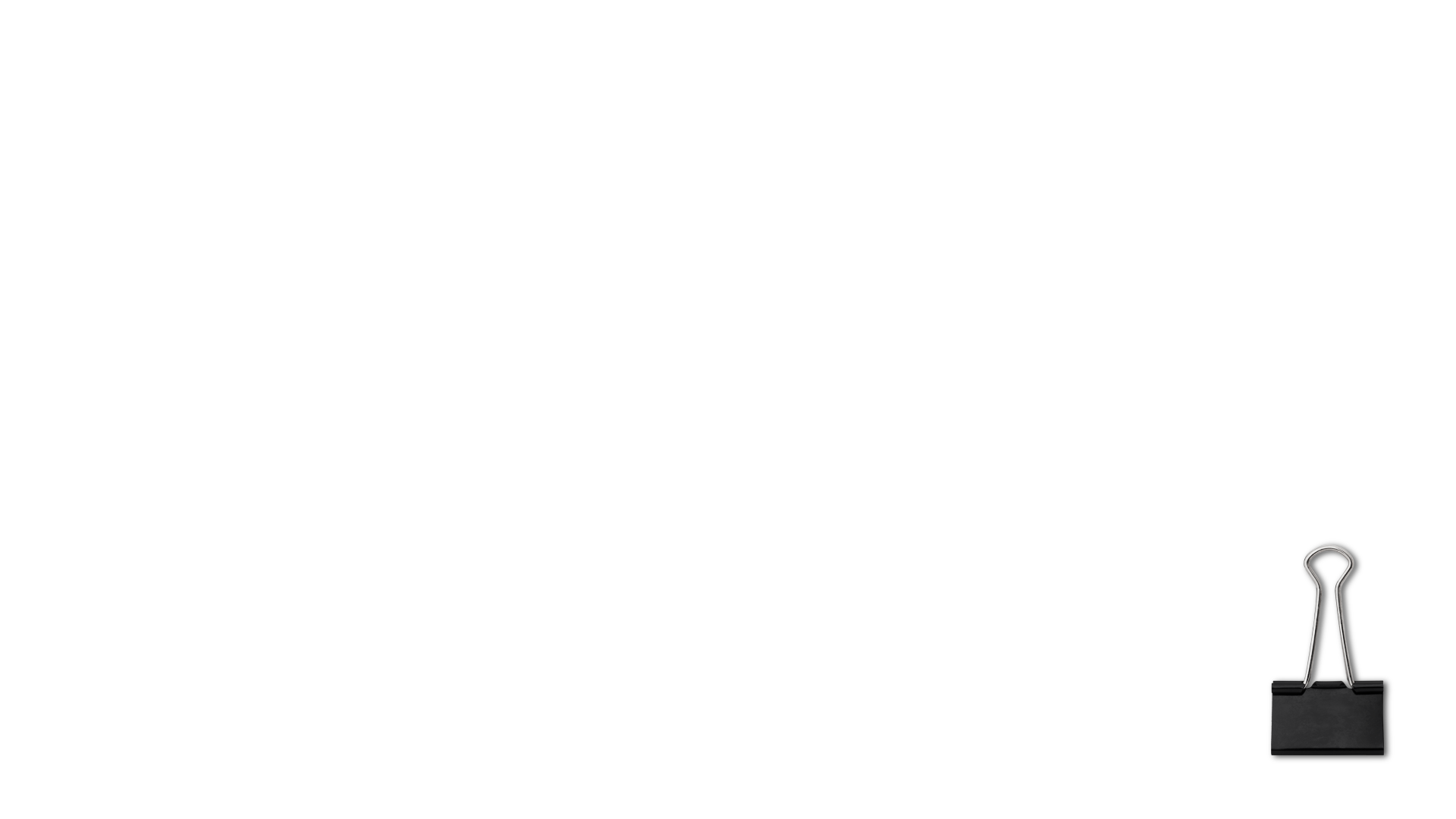